Compensation Service
Pension and Fiduciary Service
May 2020
Herbicide Exposure Claims
Objectives
After this training, the trainee will be able to:
verify herbicide exposure
recognize when a formal finding is needed
Identify when central processing is needed
apply or confirm the correct effective date for an herbicide grant
2
References
38 CFR 3.114, Change of law or Department of Veterans Affairs issue
38 CFR 3.156(c)(3), Service Department Records
CFR 3.159, Department of Veterans Affairs assistance in developing claims
CFR 3.307(a)(6), Diseases associated with exposure to certain herbicide agents
CFR 3.309(e), Disease associated with exposure to certain herbicide agents
CFR 3.313, Claims based on service in Vietnam
CFR 3.400, General
CFR 3.816, Awards under the Nehmer Court Orders for disability or death caused by a condition presumptively associated with herbicide exposure
M21-1, Part III, Subpart i, 3.B.3.d, FDCs and Special Issue Development
M21-1, Part III, Subpart iv, 6.F.3.a, Rating Related Language Requirements for ADL Processing
3
References
M21-1, Part IV, Subpart ii, 1.H, Developing Claims for Service Connection (SC) Based on Herbicide Exposure
M21-1, Part IV, Subpart ii, 2.C.3.o, Service Connection (SC) for Disabilities Resulting From Exposure to Environmental Hazards or Service in the Republic of Vietnam (RVN)
M21-1, Part VI, Chapter 18 Benefits
Public Law (PL) 116-23 The Blue Water Navy Vietnam Veterans Act of 2019
Haas v. Shinseki
Gray v. McDonald
Procopio v. Wilkie
4
Herbicide Development Refresher
There are two basic parts of herbicide development:
Development to the veteran
Development for service records

The 21-526EZ or standard 5103 letter do not always satisfy our duty to assist for claims based on herbicide exposure

We should not be excluding the Veteran from the FDC program for herbicide related development
5
Herbicide Development Refresher
STRs should be requested from the appropriate records holder depending on the Veteran’s dates of service
PIES
RMC
HAIMS

Personnel files should be requested from the appropriate records holder depending on the Veteran’s dates of service
PIES
DPRIS

If you need deck logs, forward the claim to your station’s JSRRC representative
6
Herbicide Development Refresher
Historically, verification of information relative to stressor and herbicide exposure claims was requested using the Joint Services Records Research Center (JSRRC) application owned by DoD.  

Claims processers will now submit requests for stressor and herbicide exposure using VBMS.
7
Herbicide Development Refresher
If we can concede exposure, further development to verify exposure should be ceased and a review for exam should be initiated

If federal records cannot be located, a formal finding of unavailability will be needed

If the employee cannot verify exposure but we have enough information to submit to JSRRC for further research, send the claim to your station’s JSRRC rep

If we do not receive enough information to submit the herbicide event to JSRRC for further research, a formal finding will be needed (more information on this later)
8
Verification of Herbicide Exposure
Herbicides are harmful defoliant chemicals (such as Agent Orange) that were used primarily in the Republic of Vietnam

When we can establish exposure to herbicides, service-connection can be granted for disabilities listed in 38 CFR 3.309

Presumption removes the need for a nexus between the in-service event (exposure) and the current diagnosed disability
9
Boots on the Ground
If the evidence of record shows that the Veteran served within the land borders of Vietnam between January 09, 1962, and May 07, 1975, the presumption of exposure to herbicides is established

There is no time limit for how long a Veteran had to serve in-country

Evidence of service in-country can generally be found in the personnel file, however other evidentiary sources (like STRs) can be used as well
10
Inland Waterways
The inland waterways (previously referred to as Brown Water) are noted to be all freshwater rivers within Vietnam, all streams, canals and all navigable waterways within the perimeter of land-type vegetation.
11
Offshore Waterways
The eligible offshore waters (often referred to as Blue Water) include the seas of the Republic of Vietnam, which, under international law extends 12-nautical miles seaward of a line commencing on the southwestern demarcation line of the waters of Vietnam and Cambodia
12
Evidence-Based Determinations of Eligibility
Effective January 1, 2020, upon implementation of the statutory amendments in Public Law (PL) 116-23, the Blue Water Navy Vietnam Veterans Act of 2019, the Department of Veterans Affairs (VA) established centralized processing teams at designated regional offices (ROs) and decision review operations centers (DROCs).  

The designated Regional Offices consist of : St. Louis, Cleveland, Waco, St. Paul (VSC/PMC), Roanoke, St. Petersburg, Phoenix and Salt Lake City.

Regional Office staff are no longer authorized to make the evidence-based determination regarding RVN service. 

The Navy and Coast Guard Ships Associated with Service in Vietnam and Exposure to Herbicide Agents, aka “the ship list,” previously used by all claims processors to concede qualifying service, is now restricted to the Records Research Team and designated legacy appeals personnel.
13
Evidence-Based Determinations of Eligibility
14
Thailand
There are three categories of Veterans who receive this concession of exposure to herbicides:
 
Veterans who served with the Air Force on an Air Force base who had an MOS of security policemen or security patrol dog handler, were a member of security police squadron, or had duties that placed him on or near perimeter of the base on a regular basis

Veterans who served with the Army on an Air Force base who were involved with perimeter security detail*

Veterans who served with the Army on an Army base who had an MOS of military police, were a member of a military police unit, or had duties that placed him on or near the perimeter of the base on a regular basis* 


*we need a statement from the Veteran that states that he worked on the perimeter
Note: We can only concede exposure when we have credible supporting evidence showing the above.
15
Korean DMZ
If the Veteran served on the Korean DMZ from September 1, 1967 to August 31, 1971, the presumption of exposure to herbicides can be established

The VA and DOD have compiled a list of all units that served on the Korean DMZ during this time period.  (M21-1, Part IV, Subpart ii, 1.H.3)
 
If the Veteran alleges service on the Korean DMZ outside of the appropriate time frame and/or the unit he served with is not on the list and provides enough information to send the event to JSRRC for further research, send the claim to your station’s JSRRC rep
16
Other Scenarios
There are three special scenarios associated with herbicide exposure

Exposure based on service at Johnston Island

Exposure through contact with contaminated C-123s

Spina bifida or other birth defects occurring in the children of Veterans who served in Vietnam or Korea during the Vietnam Conflict Era
17
Johnston Island
Johnston island was a coral atoll in the Pacific Ocean that the military used to store herbicides

Some of the drums holding the herbicides began to leak during the storage period

If the Veteran served on Johnston Island from April 1972 to September 1977 and provides evidence of exposure to herbicides, presumption of exposure to herbicides can be established

The evidence of record must show exposure to herbicides on a facts-found basis
18
Contaminated C-123s
C-123s were used to disperse herbicides in Vietnam as part of Operation Ranch Hand

Veterans who came into contact with these C-123s after their dispersal missions may have been exposed to herbicides

All claims where the Veteran alleges exposure to herbicides based on contact with a contaminated C-123 should be routed to the St. Paul Regional Office

St. Paul has exclusive jurisdiction to make determinations on these claims
19
Chapter 18 Claims
A child born with spina bifida or other birth defects may be eligible for compensation if their biological parent served in Vietnam or Korea during the Vietnam Conflict Era

Any claim involving Chapter 18 benefits should be routed to the Denver Regional Office

Denver has exclusive jurisdiction to make determinations on these claims
20
Herbicide Exposure in Other Locations
A Veteran may allege exposure outside of the locations and scenarios previously discussed

A great step-by-step guide can be found at M21-1, Part IV, Subpart ii, 1.H.6.a.  On how to develop and process claims of exposure in other locations
21
Herbicide Exposure in Other Locations
If the Veteran provides enough information for research, an email should be sent to the Agent Orange (AO) mailbox
	If the Veteran does not, the formal finding process should be started

If the AO mailbox verifies exposure to herbicides, the claim should be reviewed for an exam

If the AO mailbox cannot verify exposure and we have enough information to submit the event to JSRRC, forward the claim to your station’s JSRRC rep
If not, the formal finding process should be started
22
Formal Findings
Any time we cannot send the exposure event to JSRRC due to lack of information, a formal finding must be completed

Depending on your station, the VSR, RVSR, or JSRRC rep may be the one who completes the formal finding

Only the JSRRC rep can sign the formal finding

A template can be found at M21-1,  Part IV, Subpart ii, 1.H.1.m.
23
Formal Findings
The formal finding must contain:

A statement that the VA does not possess enough information to submit the exposure event to JSRRC

confirmation that all development has been completed

description of all development attempts

statement that evidence of all attempts are of record in the file

Signature of the JSRRC rep and VSCM (or VSMC designee)
24
Exposure Scenarios
Complete the Exposure Scenarios Exercise
25
Effective Dates
In general, the effective date for a grant due to herbicide exposure is the date of claim or the date entitlement arose, whichever is later. 

However, there are situations unique to herbicide claims that may affect the effective date of a grant

Nehmer CFR 3.816
grant of previously denied claim due to federal records CFR 3.156(c)(3)
liberalizing law CFR 3.114
diabetic complications CFR 3.400(o)(2)
retroactive considerations
26
Effective Date Considerations
When assigning an effective date, it’s crucial to identify: 

the date of receipt of previous claim and/or intent to file,

whether the claim was an original Fully Developed Claim for compensation submitted August 6, 2013 through August 5, 2015,

the date of discharge from active duty,

the date of diagnosis for the presumptive disability,
 
the date the condition was added to 3.309(e), and

Veteran’s date of death.
27
Non-retroactive Effective Dates for Compensation
When service connection is established based on a new claim, and no qualifying previously denied claim exists, apply 38 CFR 3.400 for assignment of effective date. 

Generally, the effective date for a grant of benefits for a new claim will be the later of 

the date of receipt of the claim, or
the date entitlement arose.
28
Retroactive Effective Dates for Compensation
In order to qualify for a retroactive effective date the Veteran/survivor must:


have filed an explicit claim for and have been denied benefits for a disability due to lack of evidence of Vietnam service between September 25, 1985, and January 1, 2020, and 

submit a supplemental claim for disability compensation for the same condition covered by the prior claim.
29
Questions
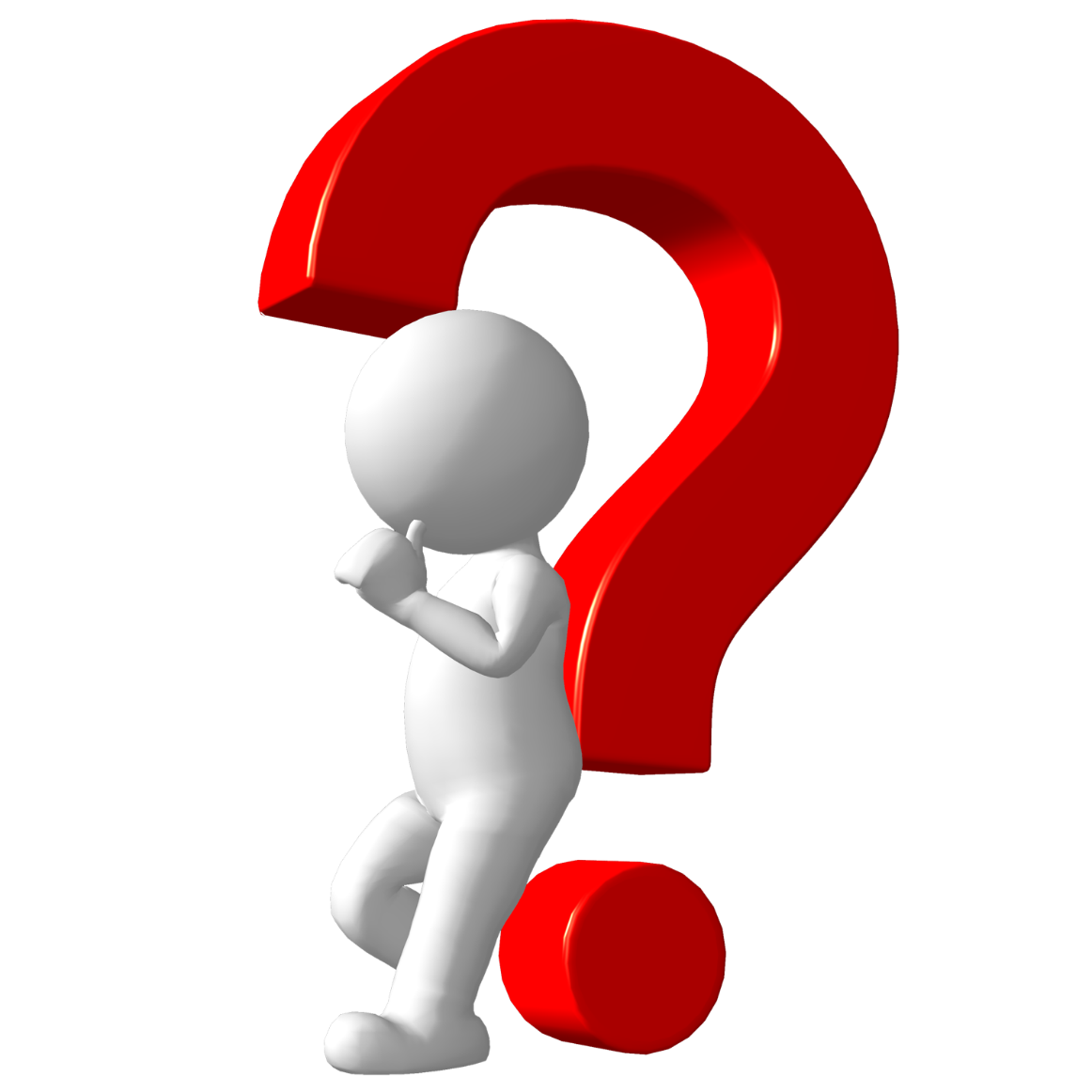 30